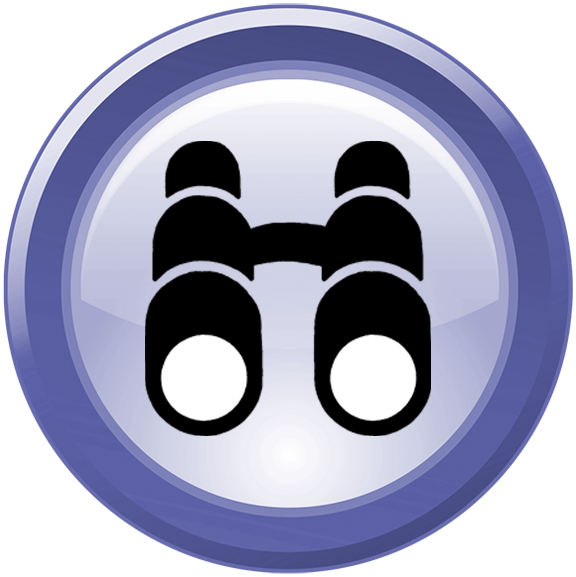 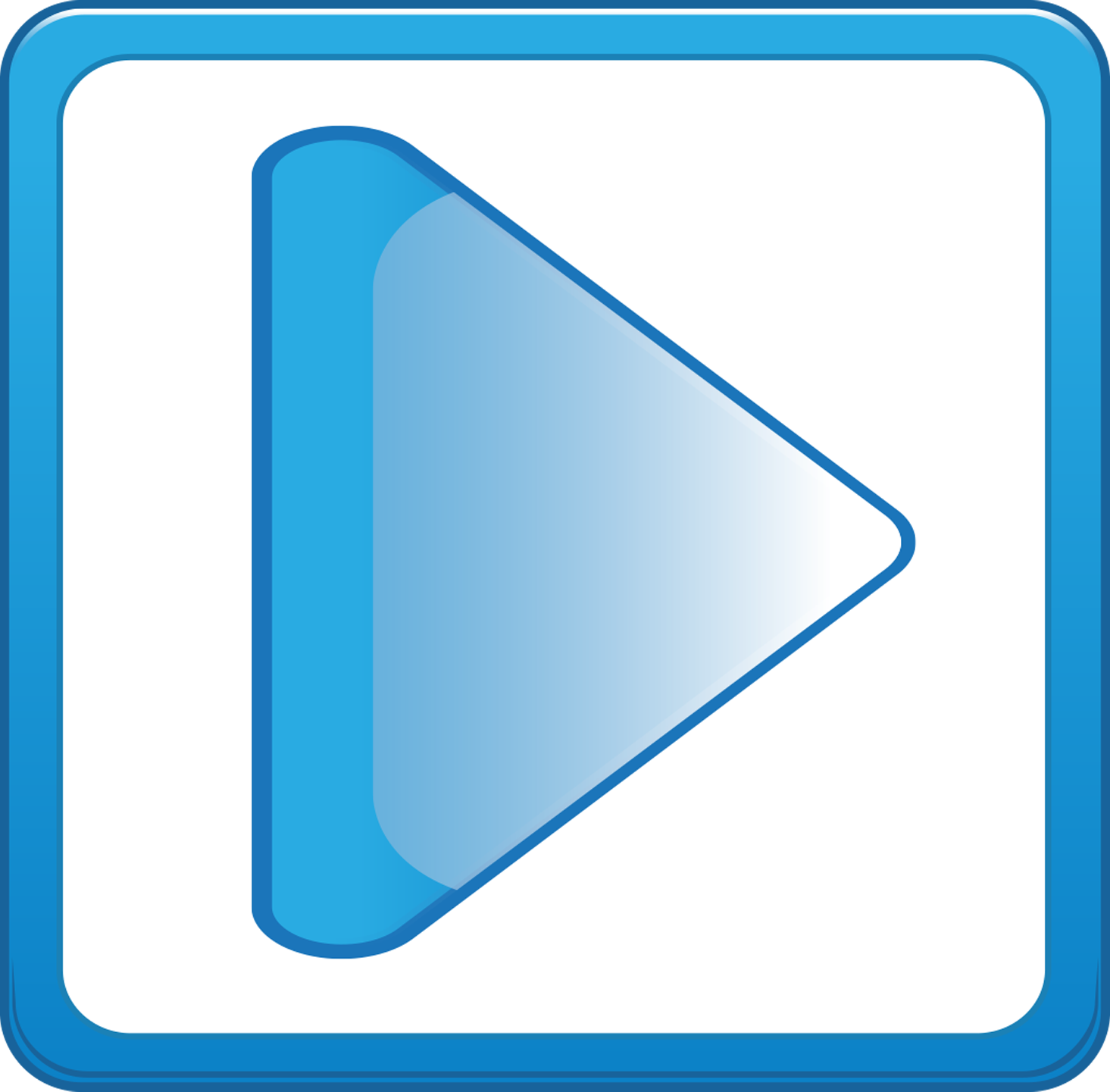 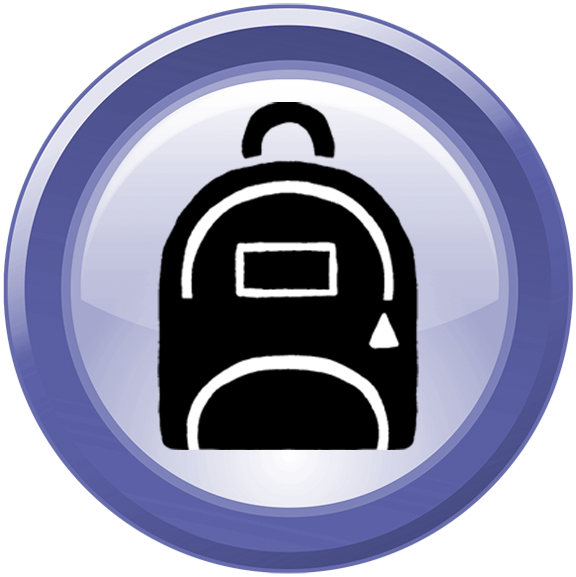 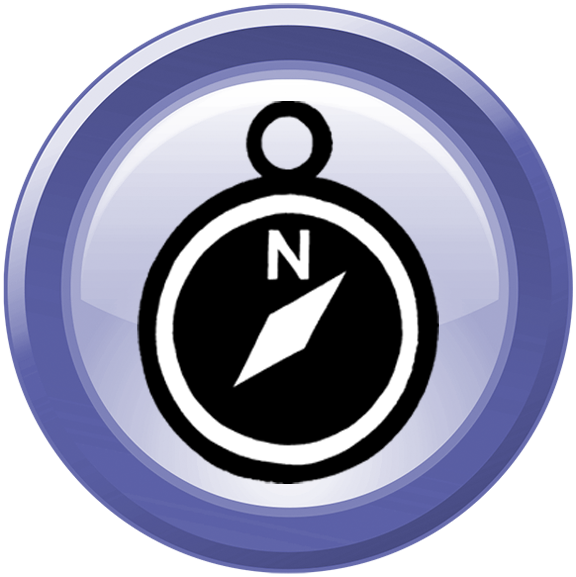 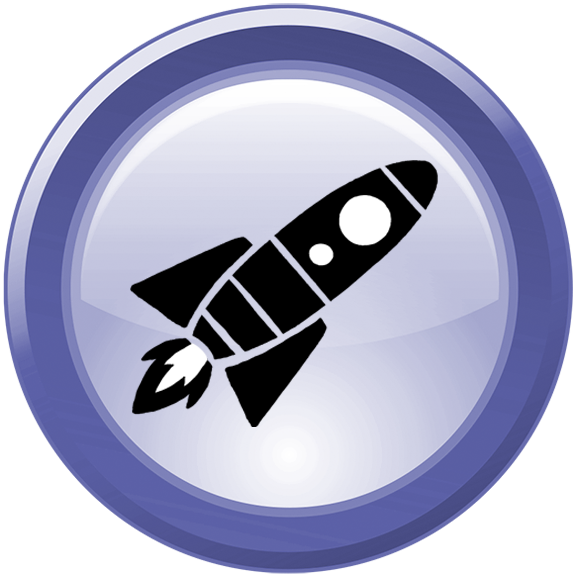 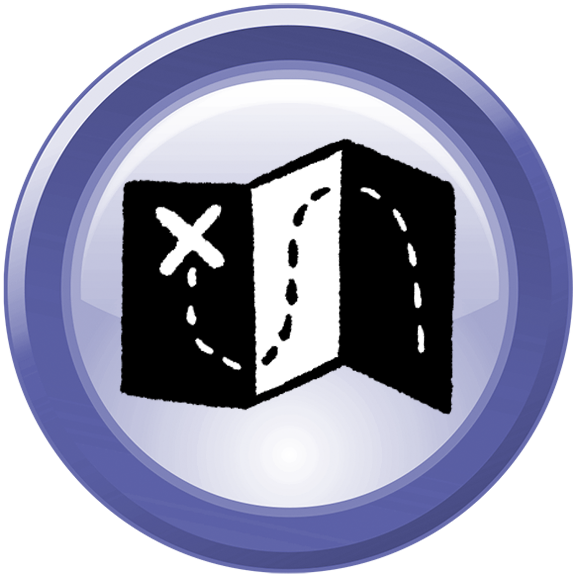 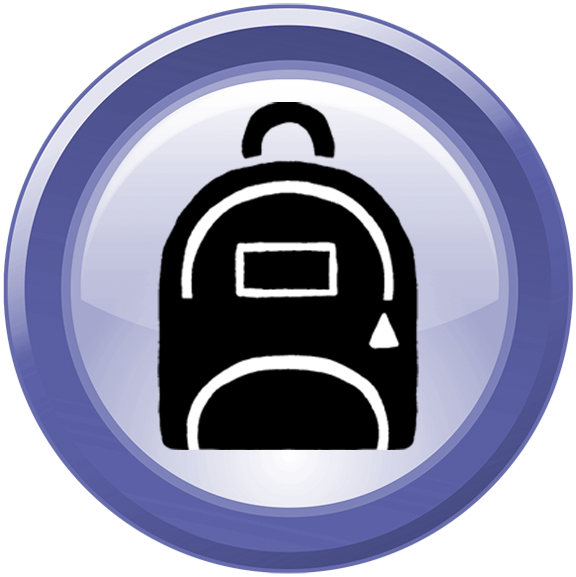 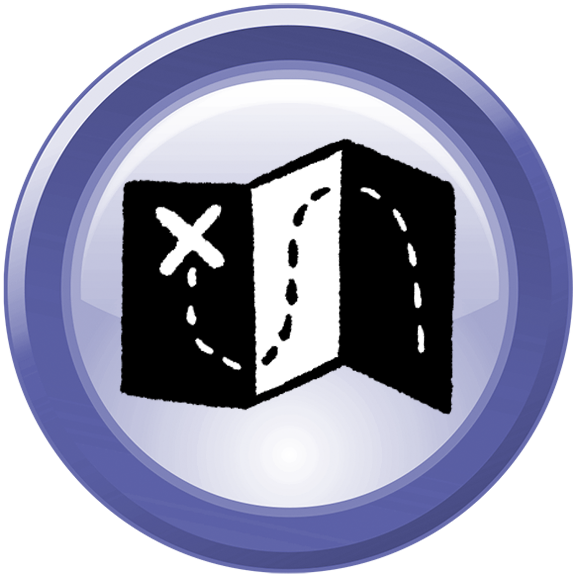 [Speaker Notes: Say: Bibles come in all colours and sizes. Some people have the words of the Bible on their phone or device. Everyone’s Bible says the same things about God.]
[Speaker Notes: Here is something I read at the very start of the Bible:  ‘In the beginning God created the heavens and the earth.’ (Gen 1:1, CEV)
Ask: What does that tell you about God? (Accept responses.)
Link: The Bible answers many questions about God.]
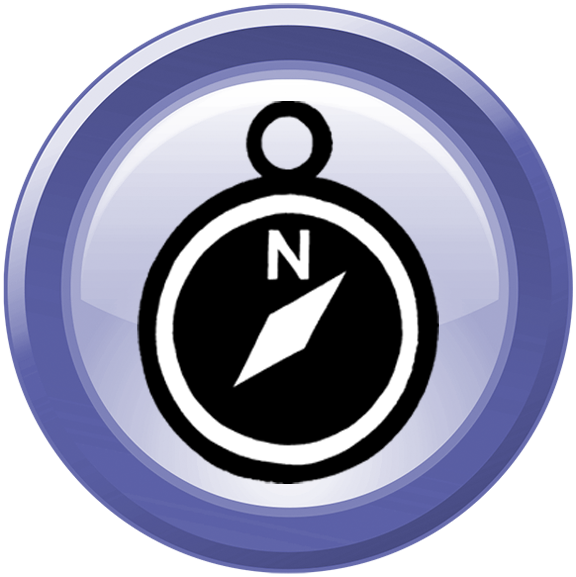 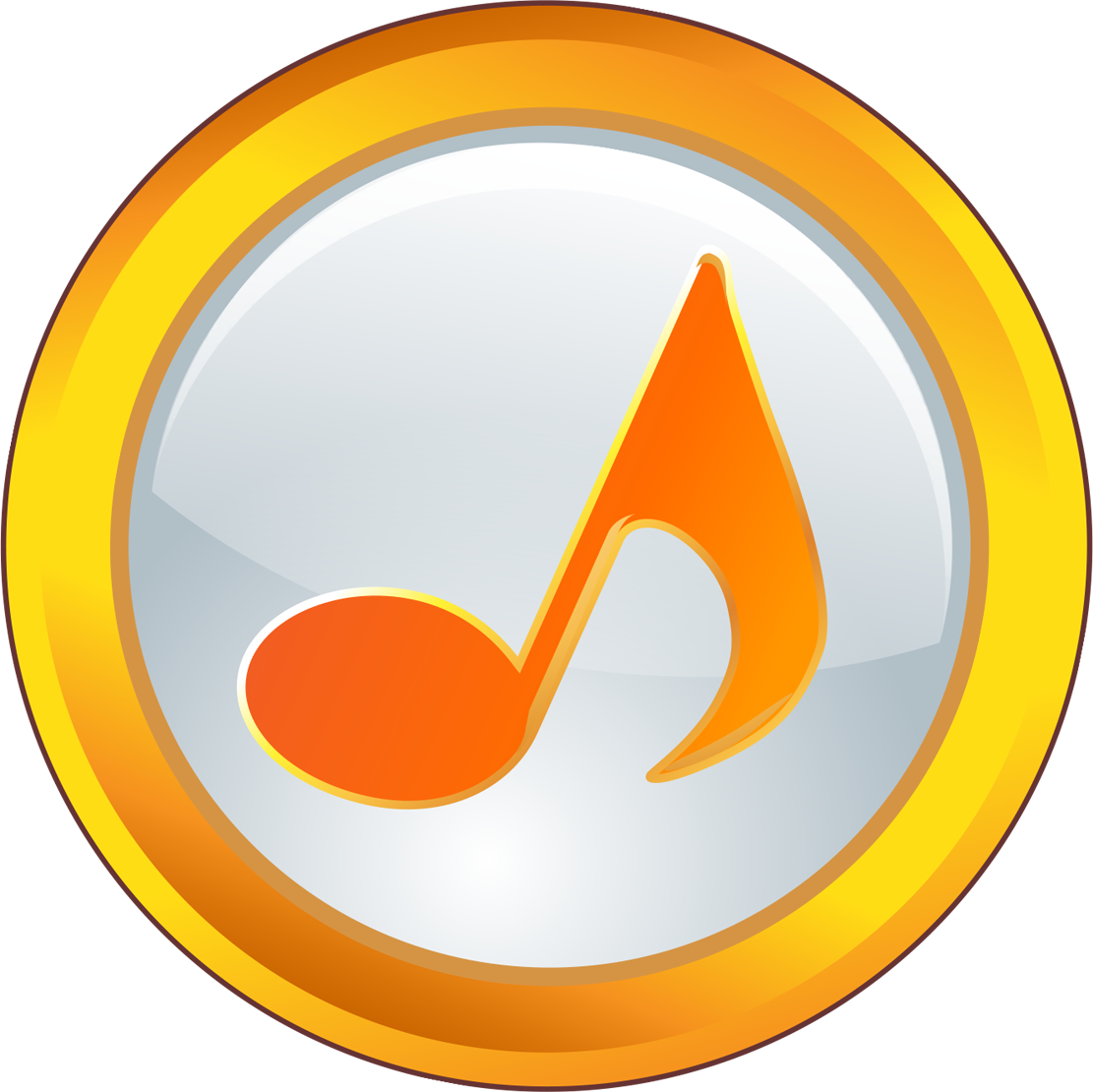 [Speaker Notes: Active and Alive by Logosdor]
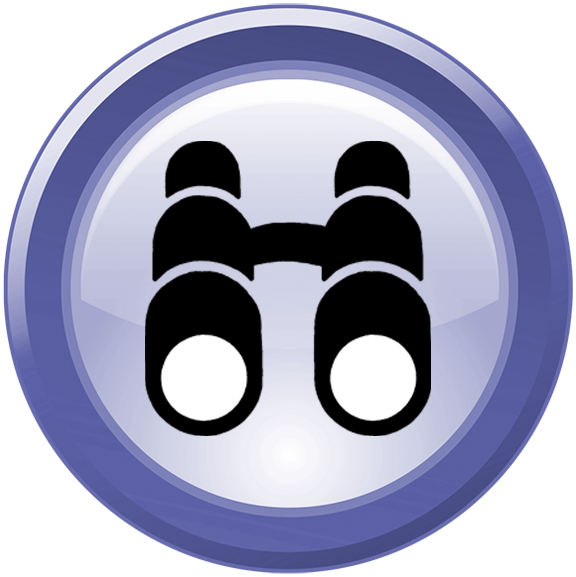 [Speaker Notes: Show your Bible and ask: Who has held a Bible?
Ask 3 students to share what they know about it.
Say: Some people call the Bible ‘God’s book’ or ‘God’s Word’ or the ‘Holy Scriptures’. The Bible has been around for hundreds of years. It is many people’s favourite book.
Ask: Who would like to ask me a question about my Bible? 
Invite 3 questions and briefly answer them.
Say: The Bible is a book about God. It tells us what God has done, what God is doing and how to live with God in our lives.]
[Speaker Notes: Say: Bibles come in all colours and sizes and some people read the words of the Bible on a device. The different types of Bibles say the same things about God. 
Here is something I read at the very start of the Bible, ‘In the beginning God created the heavens and the earth.’ (Gen 1:1, CEV)
Ask: What does that tell you about God? (Accept responses) Have you ever wondered where the world comes from? Does this verse tell us?]
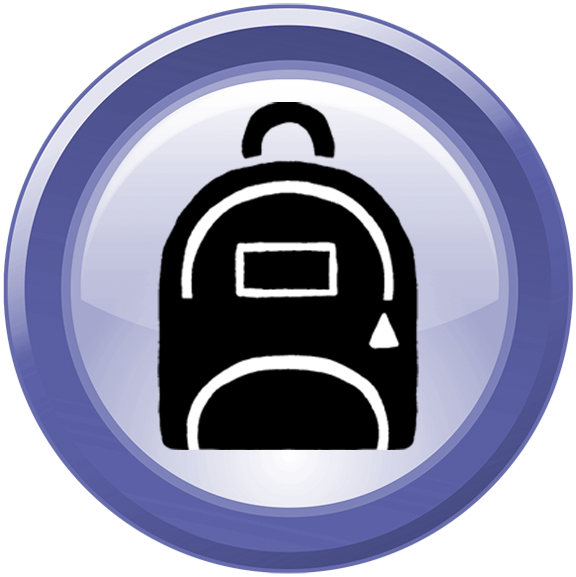 [Speaker Notes: A long time ago a king wrote these words about God’s Word, the Bible. What do you think he meant? How could words be like a light to guide us?
If prompts are needed ask: How does light help us? (Helps us not to trip or fall, see what things are really like. Helps us feel safe and comfortable.)]
[Speaker Notes: How could the Bible help us?]
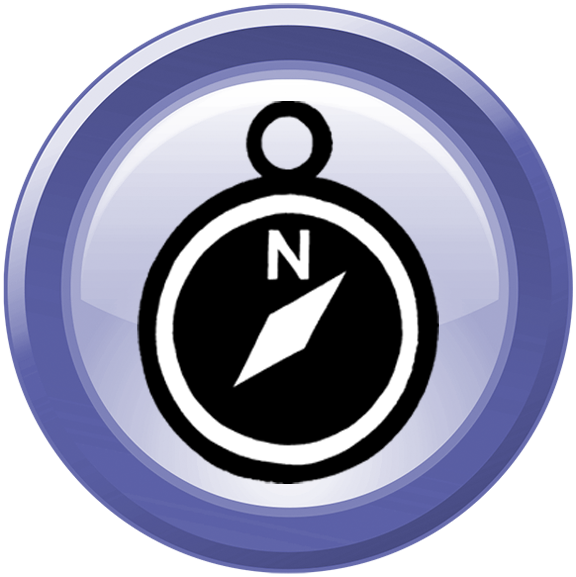 [Speaker Notes: Say: The Bible is a bit like a library with many different books.]
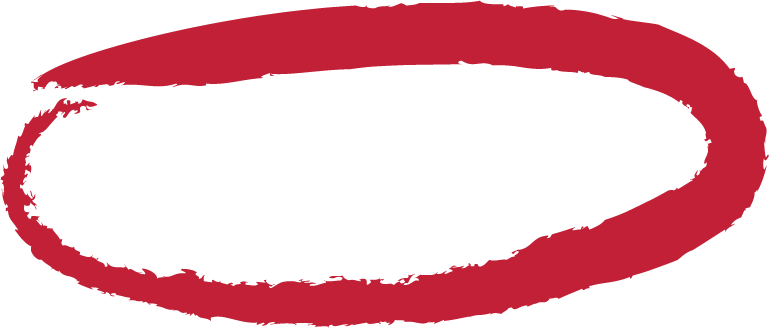 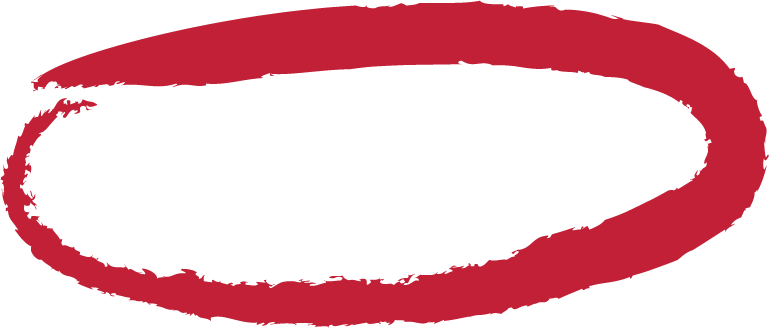 [Speaker Notes: Say: There are two main parts: the Old Testament, written before Jesus and the New Testament, written after Jesus. (Click to reveal the Old and New Testament)
Find the contents pages. Notice the names of some Bible books and locate the book of Genesis.]
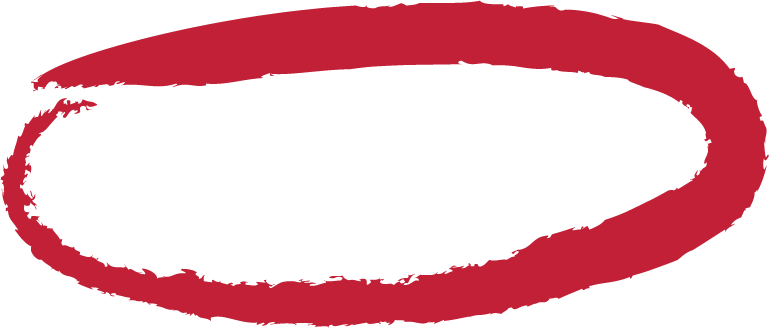 Genesis 1:1
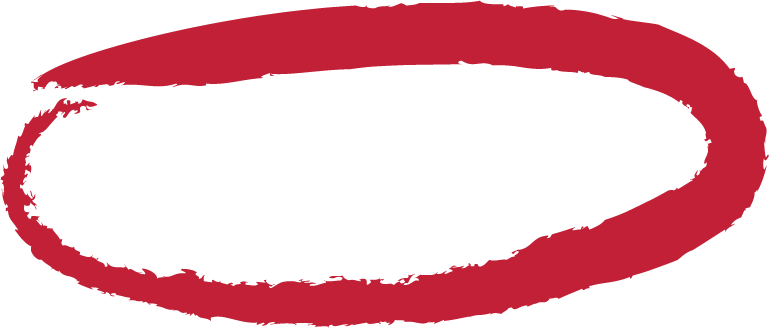 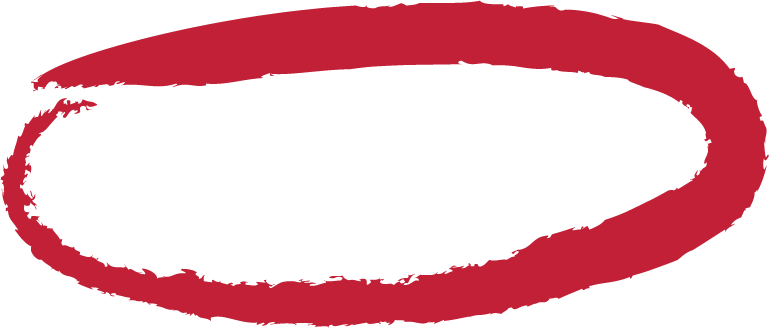 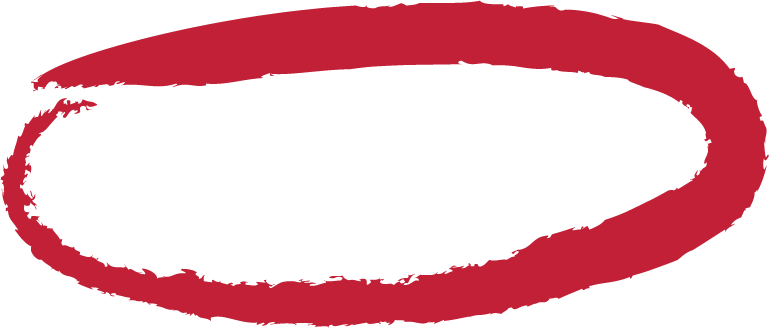 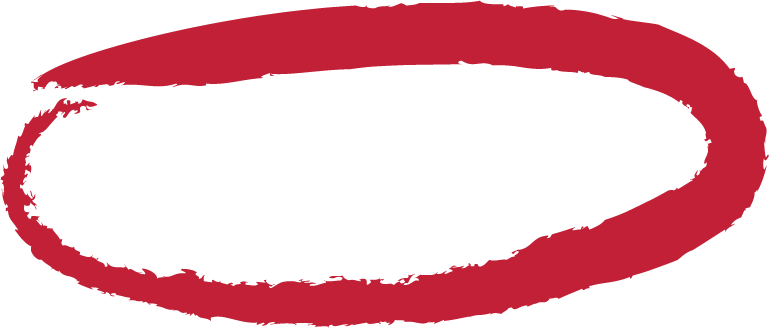 [Speaker Notes: Say: Genesis has chapters like most big books and the chapters are numbered. 
Point out Genesis Chapter 1. 
Explain that the parts of each Bible book have been numbered so that people anywhere can find exact words in any Bible. Each chapter has numbered ‘verses’. 
Point out the small numbers throughout Genesis 1. (Click 5 times to reveal each verse)
Ask someone to find Genesis Chapter 1 Verse 1. Explain that it is written Genesis 1:1 (called the reference). Click to reveal reference.
Read the verse.]
[Speaker Notes: Ask: What do we discover about God from that verse? (God was there in the beginning. God created the world.)]
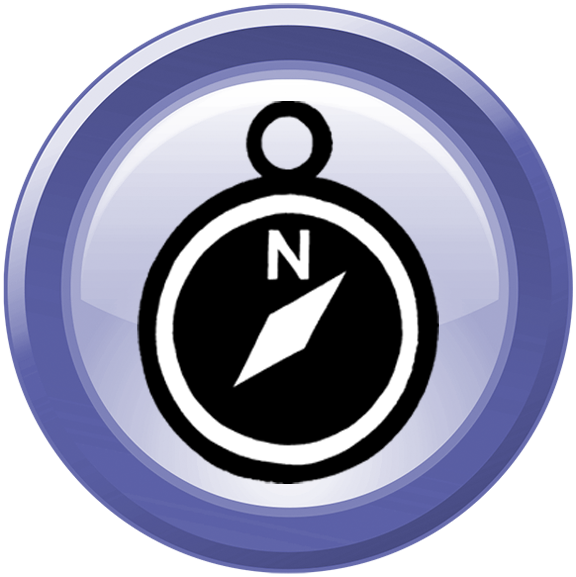 Psalm 100:5 - The Lord is good! His love and faithfulness will last forever.
Proverbs 18:10  - The Lord is (like) a mighty tower where his people can run for safety.
1 Peter 5:7  - God cares for you so turn all your worries over to him.
1 John 1:5  - God is light and doesn’t have any darkness in him.
1 John 4:7, 8  - Love comes from God. God is love.
[Speaker Notes: Invite volunteers to read the verses from the PPT or ask students to work in pairs using CEV Bibles to look for things they can discover about God from the verses.
Pair and Share: Ask pairs to discuss the verses and decide the best thing they reveal about God.]
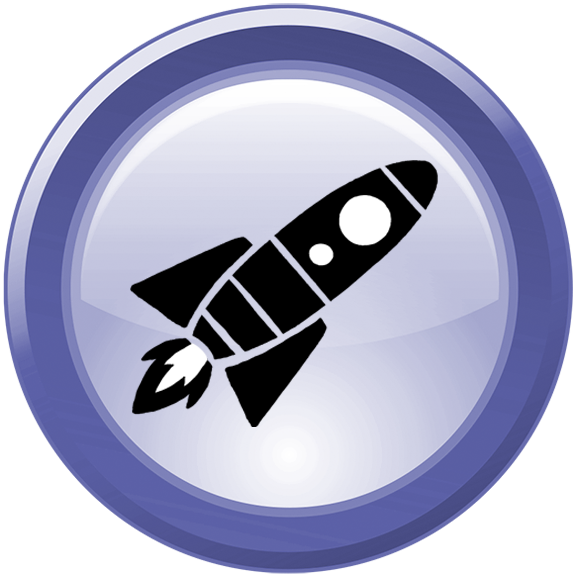 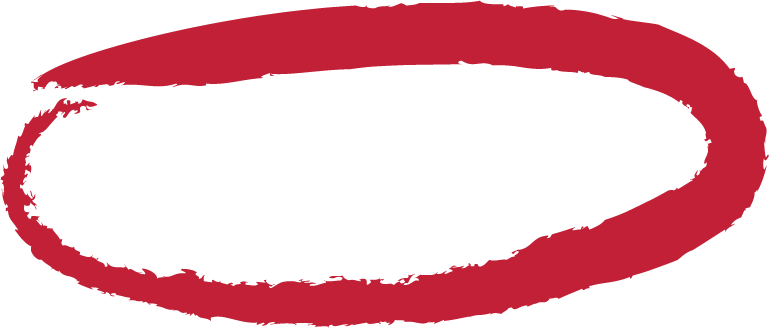 [Speaker Notes: Explain that there’s a book in the Bible called Job that has many questions and responses Click to reveal Job.)]
JOB
[Speaker Notes: Job (Pronounced JOBE) was a very rich, but good man who loved God. He had terrible things happen to him that meant everything was taken from him, even his health.
Job’s friends told him he must have done something terrible and that God was punishing him. Job knew that wasn’t true but his friends wouldn’t believe him. Job decided that humans didn’t have the wisdom needed to answer life’s deepest questions. He decided that only God knew.
So Job challenged God to appear and answer his questions. He felt he had a good case against God.
Say: Give me a word to describe Job’s attitude towards God at that point. (Accept responses - superior, victimised, angry.)
God did respond to Job’s questions.  It’s good to ask God our deep questions about life.
Say: God spoke to Job out of a storm and said…]
[Speaker Notes: Ask: What do you think was the purpose of God’s questions? How do you think 
Job felt about God after that? Did God have a right to talk to Job like that? Why/Why not?]
[Speaker Notes: Ask: How did Job change because of his encounter with God? (He realised there were things he didn’t know and he was being arrogant with God). What would you say is a helpful attitude when asking questions about God?]
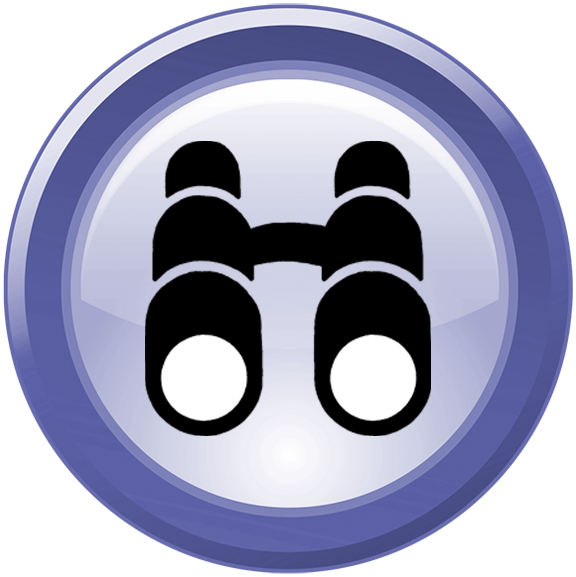 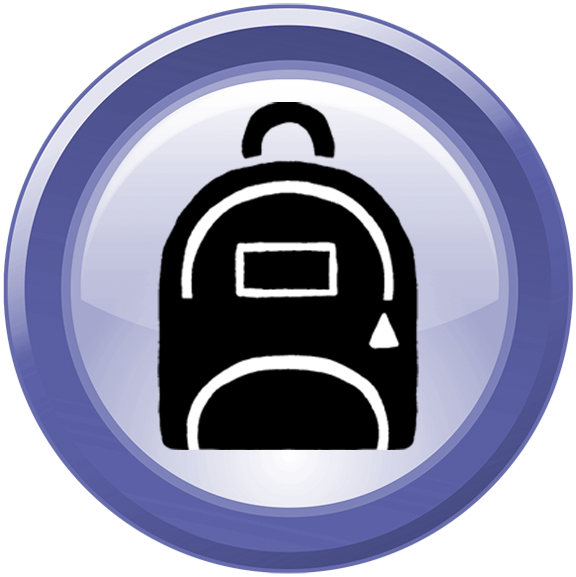 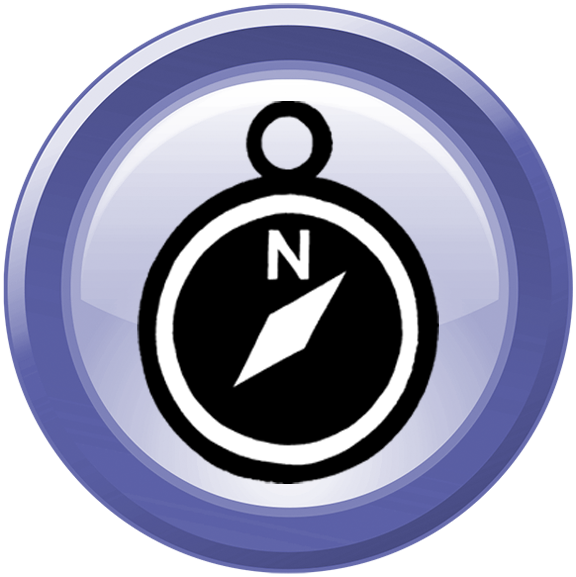 [Speaker Notes: As you teach this unit, work towards the class saying the rhyme in two groups, one group to pose the questions, the other to respond and make statements. (You can also display the slide.) 
Say this rhyme as you show them Genesis in your Bible. 
Group 1: At the start of the Bible is Genesis.
Group 2: What does Genesis mean?
Group 1: Genesis means beginnings.
Group 2: Can you say the first words to me?
(Together) In the beginning God created the heavens and the earth. 
When the class is familiar with it, choose a volunteer to start it, the whole class following with the questions and vice versa.]
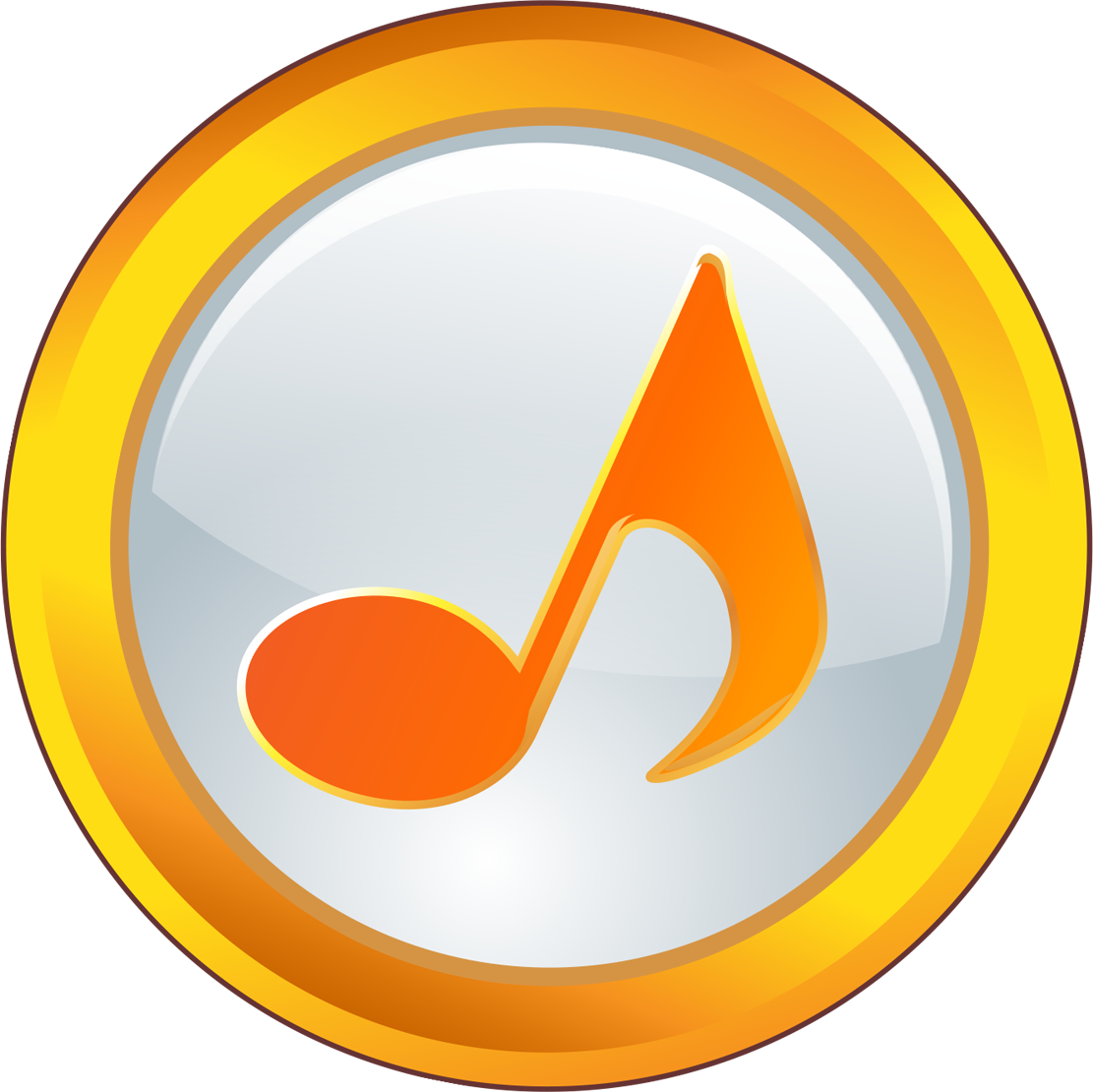 [Speaker Notes: My God is So Big by Phil Davidson or My God is a Very Very Very Big God by Emu Music. (EXP)
Your Word by Bernie Killen (Adv)
Active and Alive by Logosdor (Nav/Voy/Multi)
God’s Amazing Book by Dan Warlow (Multi)]
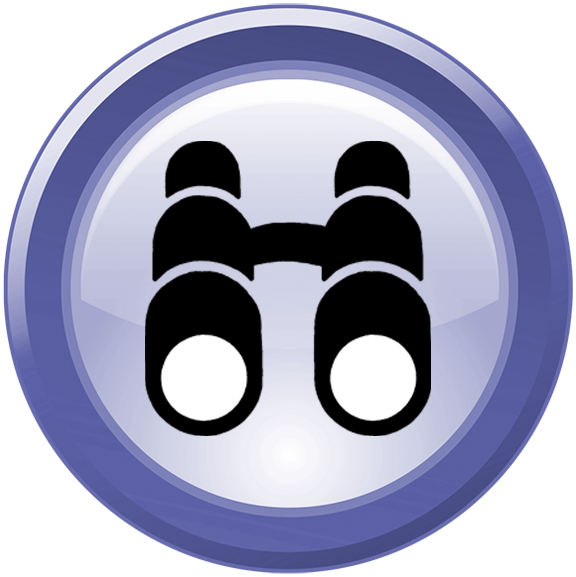 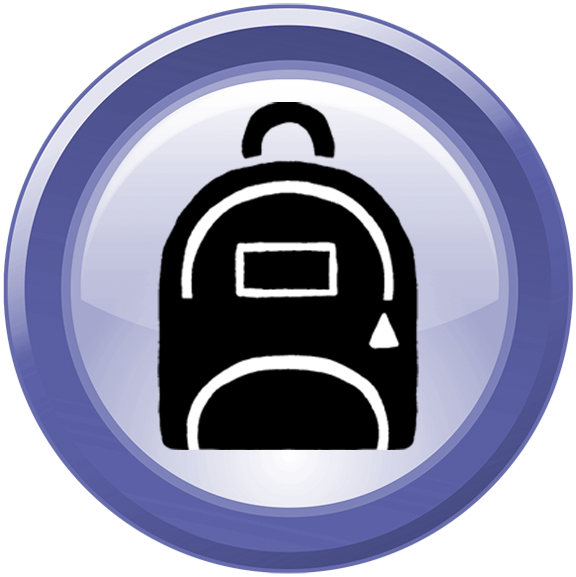 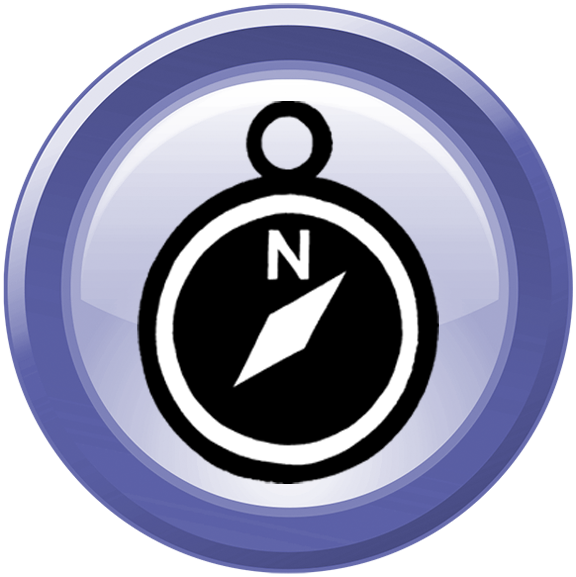 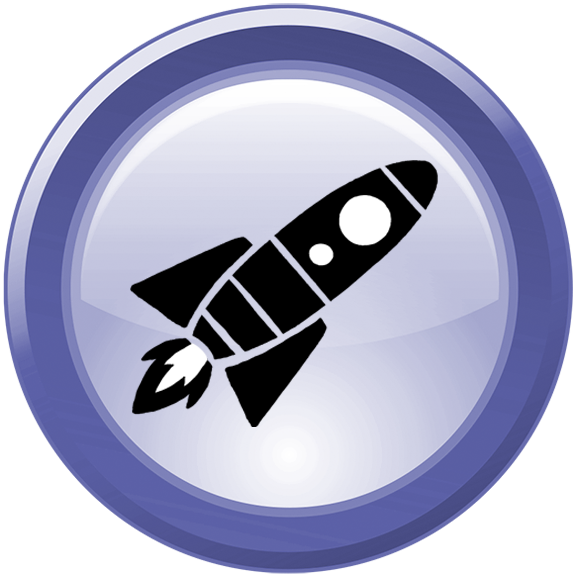